ŠTEVILA DO 100
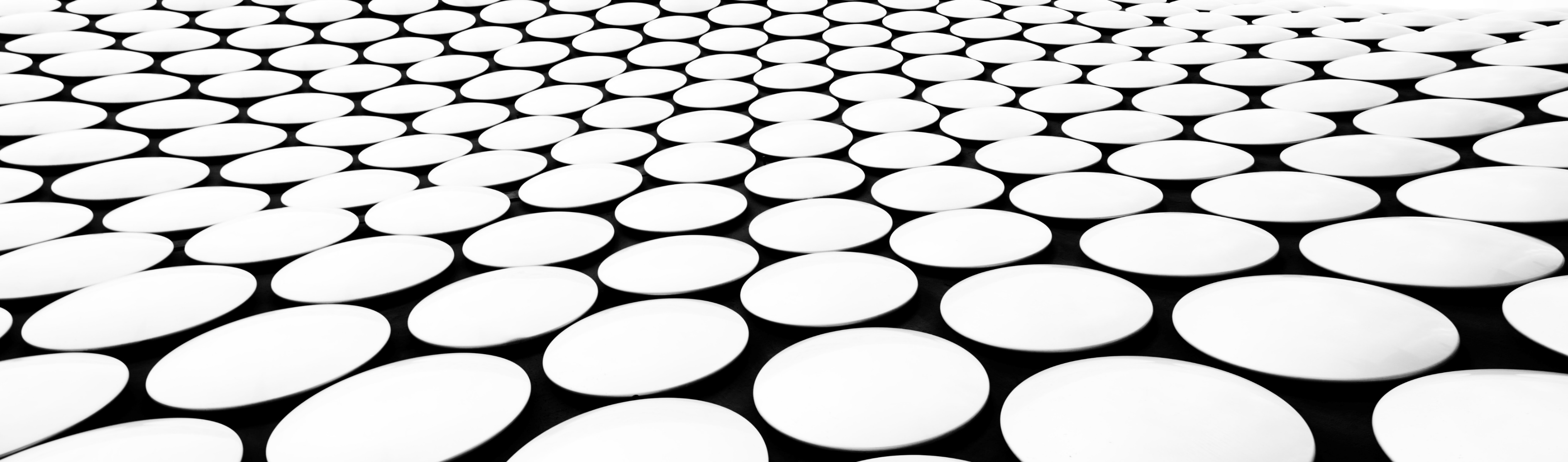 PONOVIMO
V ZVEZEK ZA MATEMATIKO NAPIŠI NASLOV VAJA.
POVEJ KATERO ŠTEVILO JE GRAFIČNO PRIKAZANO? ZAPIŠI GA V TABELO.
E
D
2
3
PETINŠESTDESET
TRIINŠTIRIDESET
17. 02. 2022
DVAINTRIDESET
DEVETINPETDESET
TRIINOSEMDESET
ŠESTIN	ŠTIRIDESET
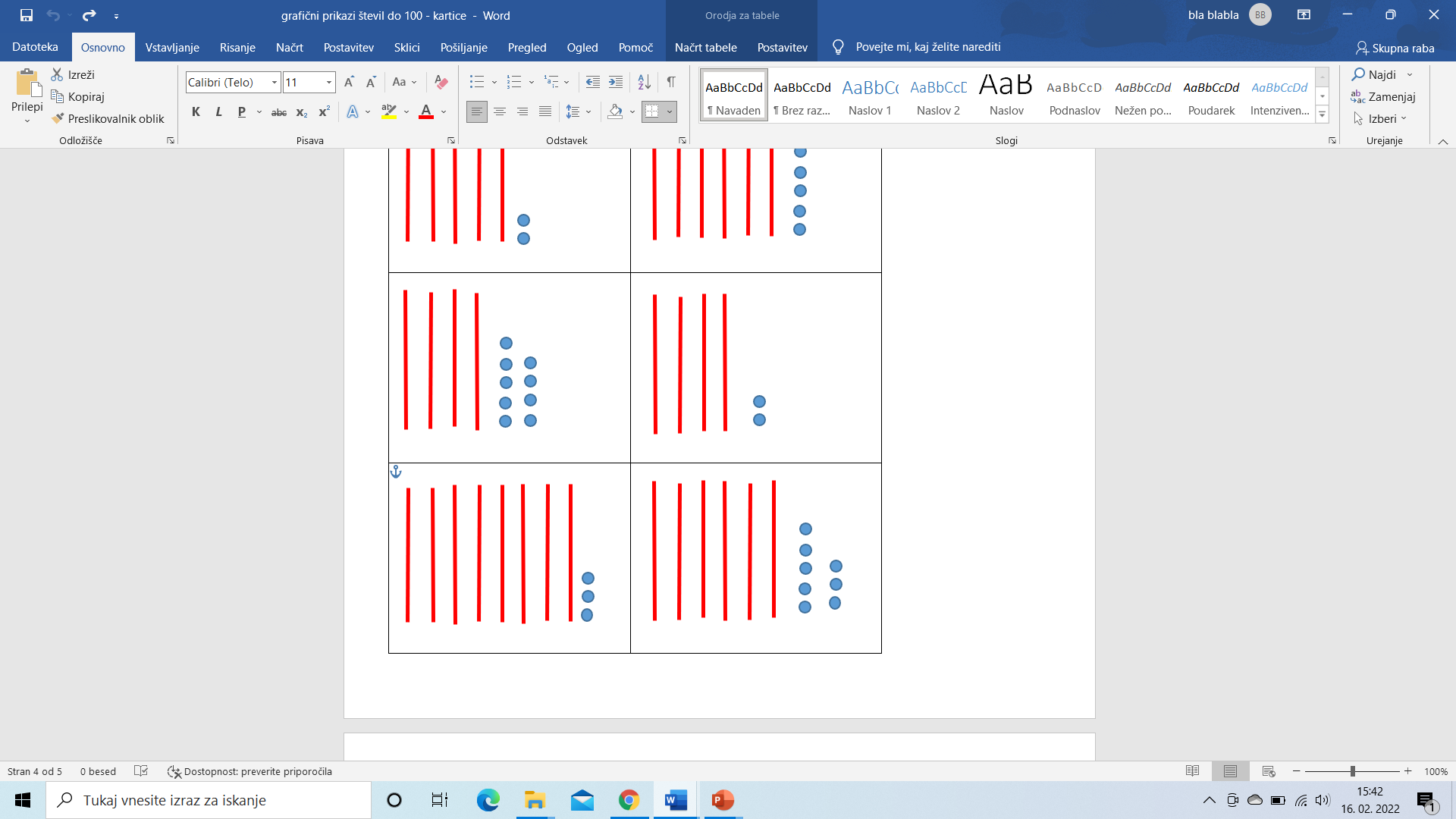 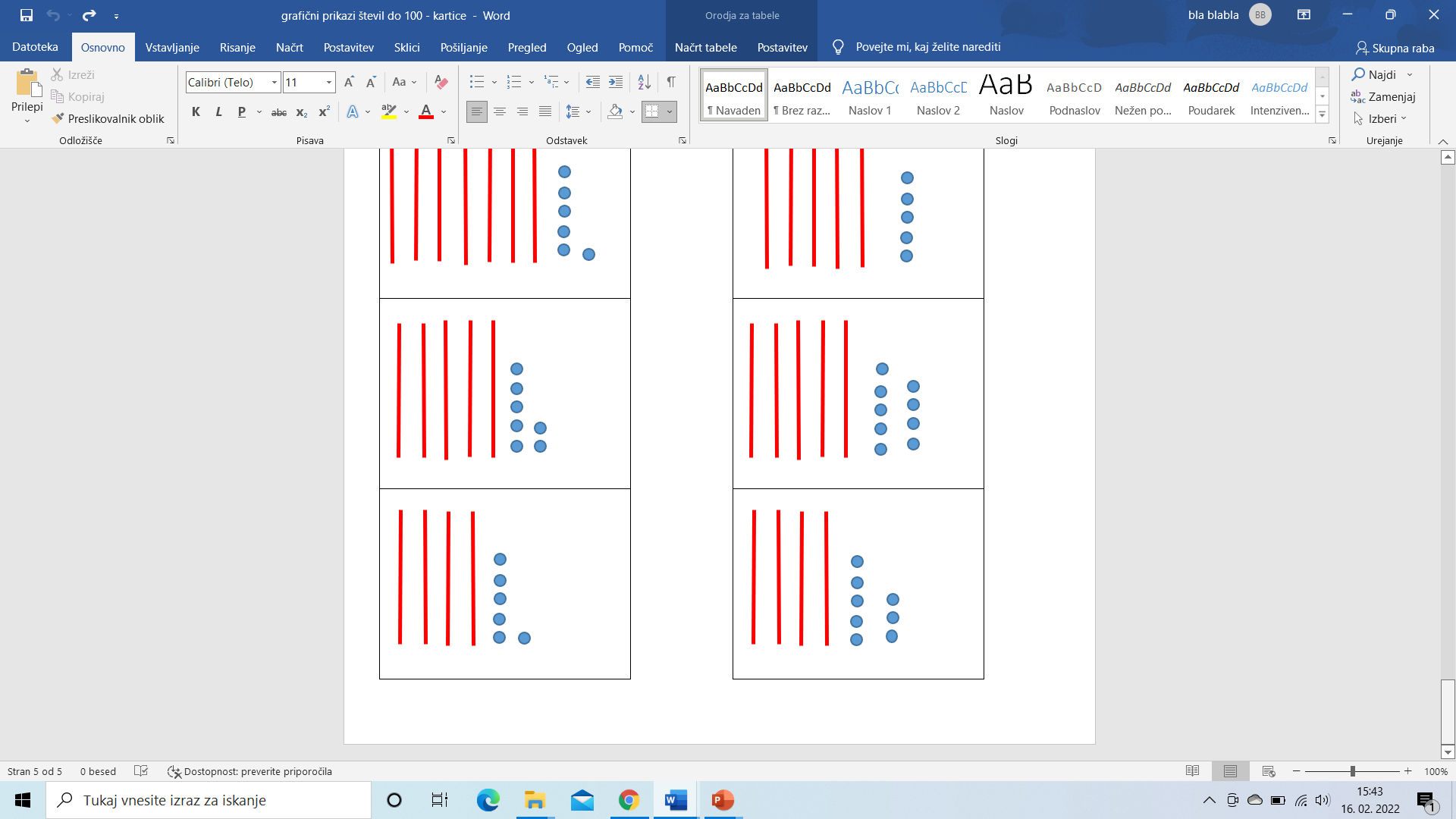 17. 02. 2022
VAJA
PIŠI ŠTEVILA PO NAREKU, ČE ZMOREŠ!
GRAFIČNO PRIKAŽI NASLEDNJA ŠTEVILA IN JIH PREBERI :
- 92
- 65
- 27
- 84
17. 02. 2022
STOTIČNI KVADRAT
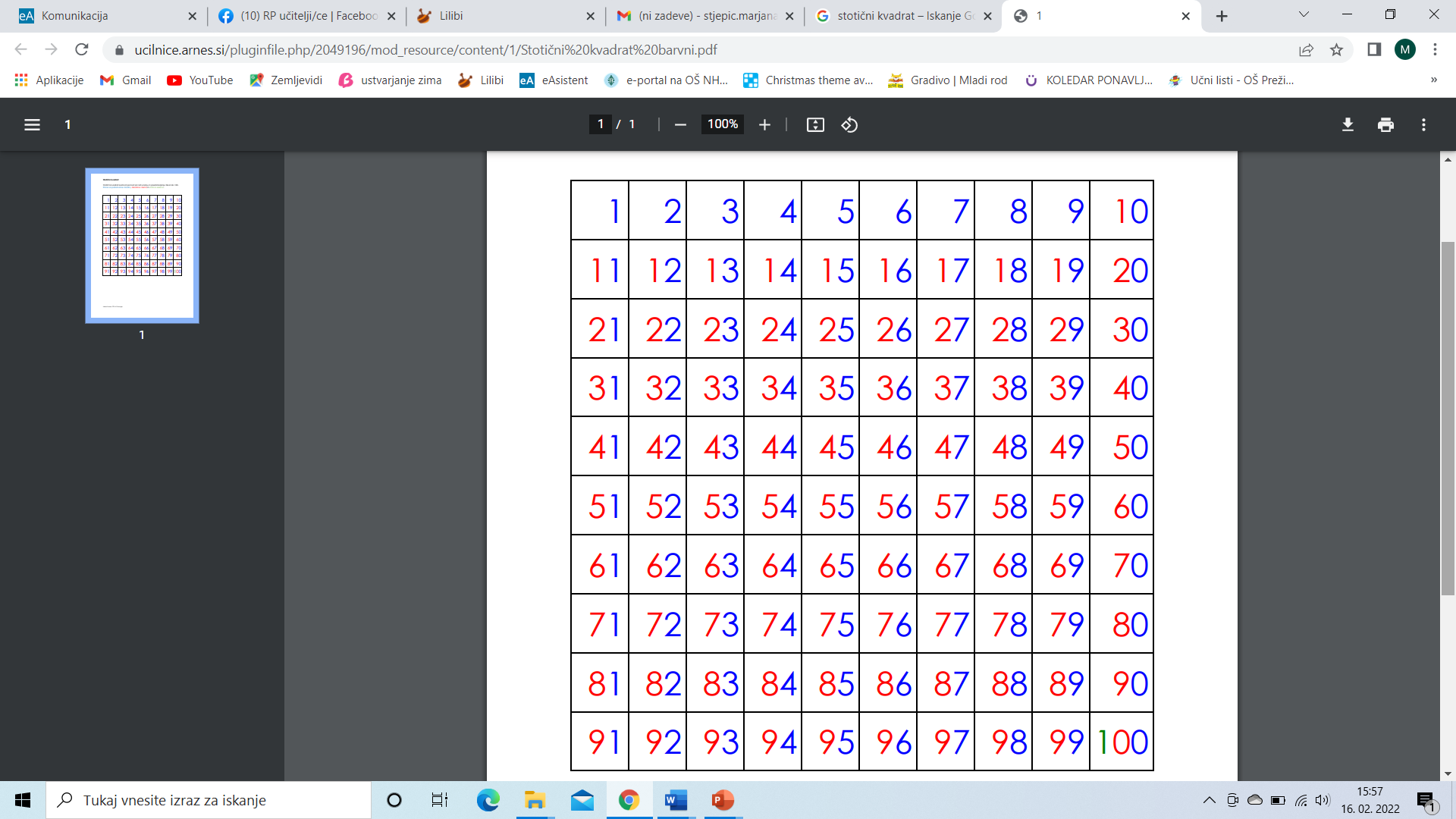 POGLEJ STOTIČNI KVADRAT. ŠTEVILA,
KI SI JIH PREJ GRAFIČNO PRIKAZAL/A SEDAJ
POIŠČI ŠE V STOTIČNEM KVADRATU.
17. 02. 2022
V STOTIČNEM KVADRATU:

ŠTEJ OD 35 NAPREJ DO 46.

ŠTEJ OD 33 NAZAJ DO 23.

ŠTEJ NAPREJ PO 10 OD 10 NAPREJ DO 100. 

ŠTEJ NAZAJ PO 10 OD 100 DO 10.

ŠTEJ OD ŠTEVILA 77 NAPREJ DO 82.
17. 02. 2022